L 24 Electricity & Magnetism [2]
static electricity
the charging process
the van de Graff generator
electrostatic shielding
liquid and gaseous conductors
lightning
frogs legs and batteries
voltage, current, and resistance
1
review – electric charge
Matter has two basic properties
mass    gravitational force
charge  electric and magnetic forces
positive charge
negative charge
electric forces
like charges repel   +/+  or  - / -
unlike charges attract  + / -
charge is measured in Coulombs [C]
all charge is a multiple of the basic unit of charge             		 e = 1.60217646 × 1019 C
charges cannot be divided into smaller units
2
Where is the charge?
the charge is bound in atoms
positive   protons
negative  electrons
matter is electrically neutral  it has the same amount of positive and negative charge
only the electrons can be transferred from one object to another by rubbing (friction)
to make an object () put electrons on it
to make an object (+) remove electrons from it
3
Charging by friction
If you rub plastic with fur, electrons are rubbed onto the plastic making it negative
if you rub glass or plastic with silk, electrons are rubbed off the glass making it positive
charge can be transferred to other objects
charge can be transferred to or from conductors or non-conductors
charge (electrons) can only move through conductors.
only the electrons can be transferred and move through conductors
4
Charge is Conserved: Example-1
-10 C
10 Coulombs of negative charge are transferred from object A to object B. What, then is the net charge on each object?
Answer:


 object A has a net charge of +10 C
 object B has a net charge of  10 C.
B
A
-10 C
+10 C
5
Charge is Conserved: Example-2
5 C
-10 C
+5 C
A
B
+5 C
–5 C
A
B
Initially, object A has a charge of –5 C and object B has a charge of +5 C. If –10 Coulombs of negative charge are transferred from object A to object B. What is the final charge on each object?


ANSWER:  Removing –5 C from A leaves it with no net charge. Removing 5 more leaves it with a net +5C. So, object A has a net charge of +5 C and object B has a net charge of –5 C.
Note that the net charge (= 0) is the same before and after.
6
Lightning-atmospheric electrostatics
National Weather Service: about 25 million lightning strikes each year in the US
400 people struck, 51 killed; odds 1/10,000 in lifetime
causes 100 million dollars in damage each year in the US
lasts only a thousandth of a second, with up to 200,000 A(typical hairdryer uses 10 A)
produces the thunder!
7
development of a lightning bolt
charge
separation
stepped
leader
leader &
streamer
leader meets
streamer
lightning
bolt
8
Electrostatic shielding
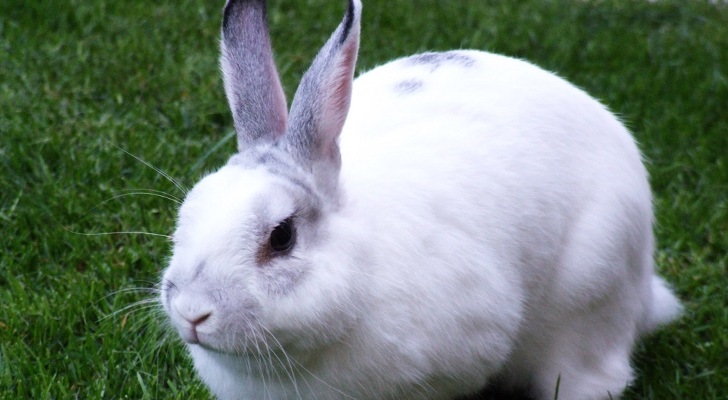 The metal cage protects
the rabbit
9
Electrostatic shielding
The effect of the high voltage on the van de Graff generator stops on the outside of the metal cage  The rabbit is unharmed!
Being inside your car during a lightning storm offers you some protection
radio signals cannot penetrate through a metal enclosure 
the metal bars (rebar) that reinforce the concrete walls affects radio transmissions
10
Liquid and gaseous conductors
Except for mercury, which is a conducting liquid at room temperatures, the metallic conductors are solids
Non-conducting liquids can be made conducting by adding ionic substances such as salt or acids
Gases are non-conducting unless they are ionized (electrons removed from the atoms), then they become good conductors
11
Pure water is non-conducting
clean water will not conduct electricity
if salt or acid is added, however, it will conduct electricity
SALT
H2O
carbon electrodes
12
A salt water solution is a conductor
When salt  NaCl (sodium chloride) is added to water H2O, the NaCl molecule dissociates into a positive ion Na+, and a negative ion Cl- .
Thus the solutions contains both positive and negative ions, both of which can conduct electricity.
Electric current can pass through dirty bath water and through you also!
we are conductors – water + Na+ + Cl–
13
Gas discharges
When a high voltage is applied to a gas-filled tube,   the gas becomes ionized  one or more electrons
   are removed from each atom.
 The ionized  gas is a conductor  current can flow.
 The excited gas atoms emit light of a characteristic color
PLASMA
Gas in
 tube
not blood!
High Voltage
Source
14
examples of electrical discharges
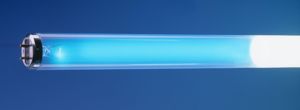 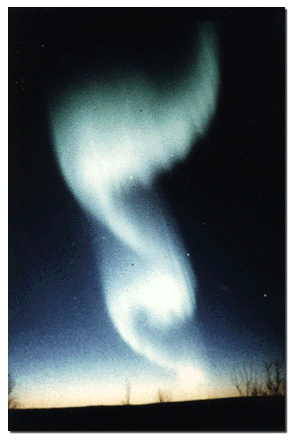 the Aurora
fluorescent lamp
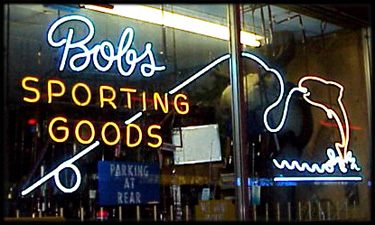 neon lights
15
applications of electrostatics
electrostatic attraction to put ink droplets on paper
Xerox machines
Inkjet printers
Paint sprayers
Sorting particles by charge and weight
electrostatic precipitators use the attraction of charged dust to remove dust particles from smoke.
16
Removing                 pollutants
Positive
cylinder
Smoke
stack
Charging units
spray electrons
on the soot
particles
soot
17
Current– flow of electric charge
copper
+
Duracell
Ordinarily, the free electrons in a piece of copper roam about randomly within the conductor – no current!
However, if I connect a battery to the copper bar the electrons are attracted to the positive side of the battery and will flow through the bar and connecting wires  this is called current – the flow of charge
An electric circuit!
But, how does a battery work?
18
Batteries and frog’s legs
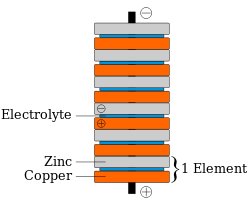 Galvani found that a frog leg hung on a copper hook twitched when touched by an iron scalpel. 
Volta realized that the frog’s leg was just acting as a conductor, and the two metals produced the current --- the first battery
Volta replaced the frog’s leg with brine soaked paper placed between strips of Cu and Zn
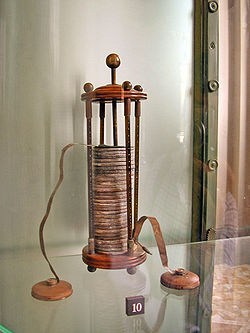 19
Batteries
acid
use chemical energy to produce electricity
two dissimilar metals immersed in a conducting fluid (like an acid for example) cause a chemical reaction which produces electric current.
Cu               Zn

    
    Citric acid
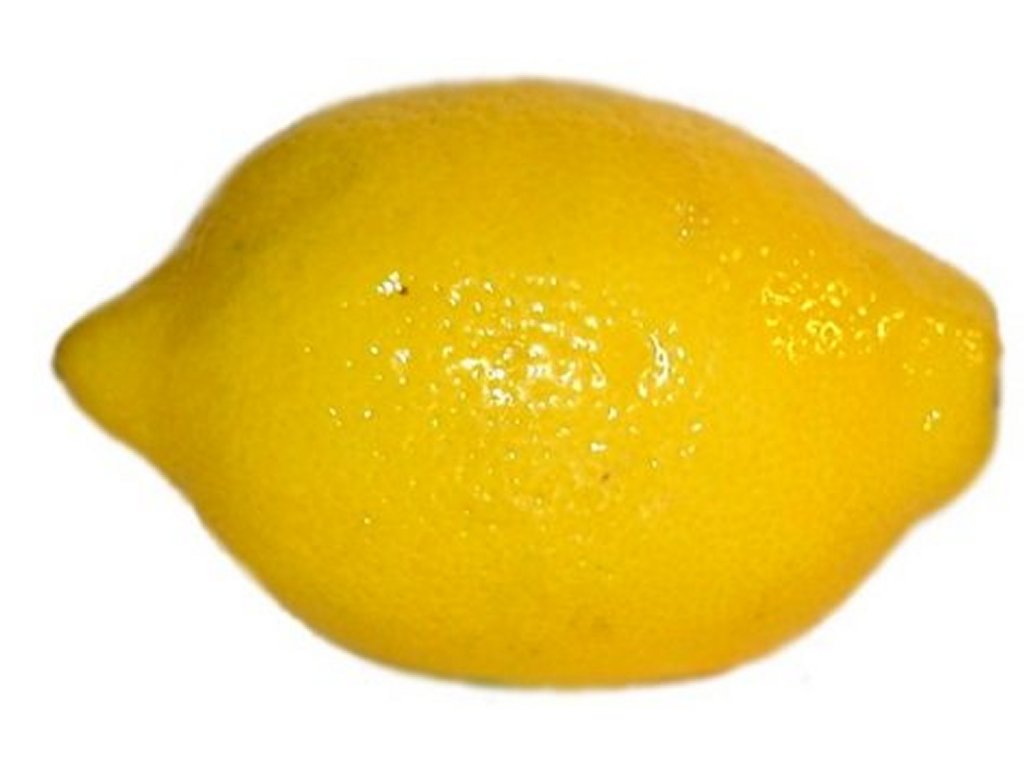 Zn
Cu
20
Potential difference or Voltage (V)
Battery
Pump
Voltage is what causes charges to move in a conductor  it produces an electrical force on the electrons which causes them to move
Voltage plays a role similar to pressure in a pipe  to get water to flow there must be a pressure difference between the ends, this pressure difference is produced by a pump
A battery is like a pump for charge  it provides the energy for pushing the charges around a circuit
water
charge
21
Inside a Duracell 1.5 Volt battery
DURACELL
Metal Cap
plastic case
+
Zinc outer
 electrode
Carbon center 
electrode
- Bottom
   electrode
Electrolytic
paste
22
Electric current (symbol I)
q
Electric current is the flow of electric charge q (Coulombs)


It is the amount of charge q that passes a given point in a wire in a time t, 
Current is measured in amperes
1 ampere (A) = 1 C / 1 s
23